Quitting Smokingin Ontario
Findings from the Ontario Tobacco Research Unit
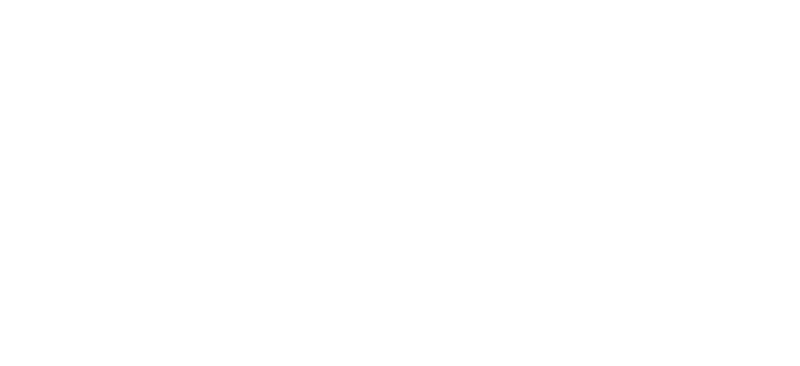 Trying to Quit
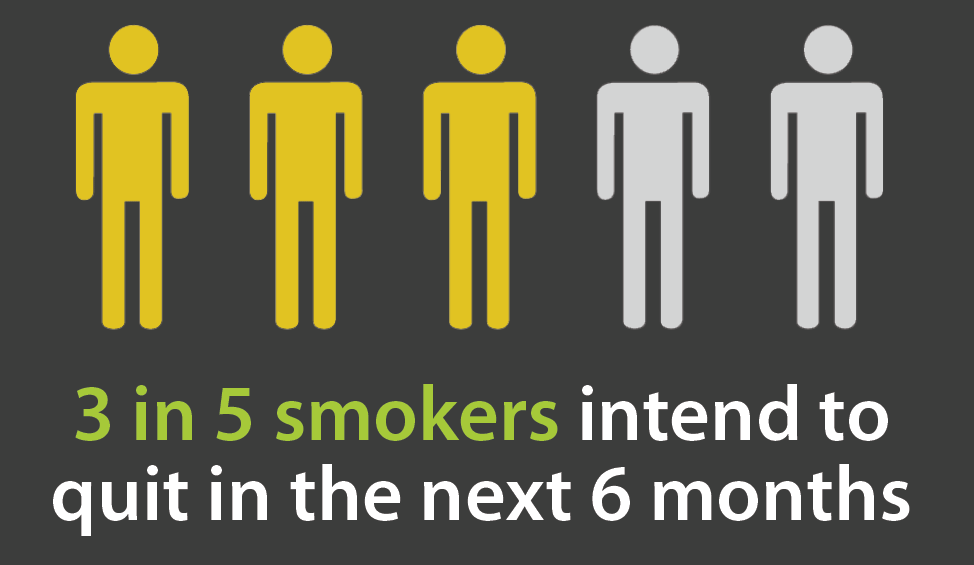 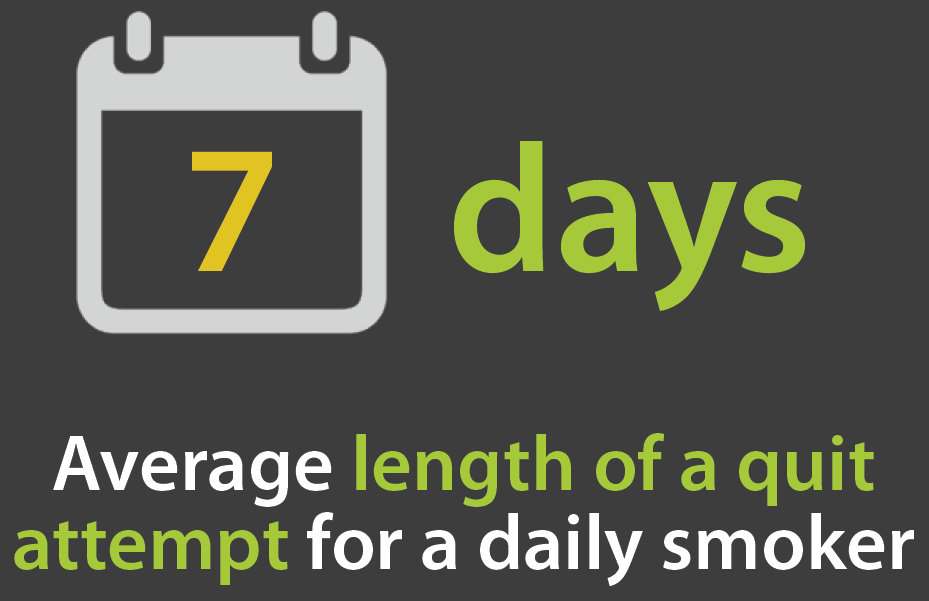 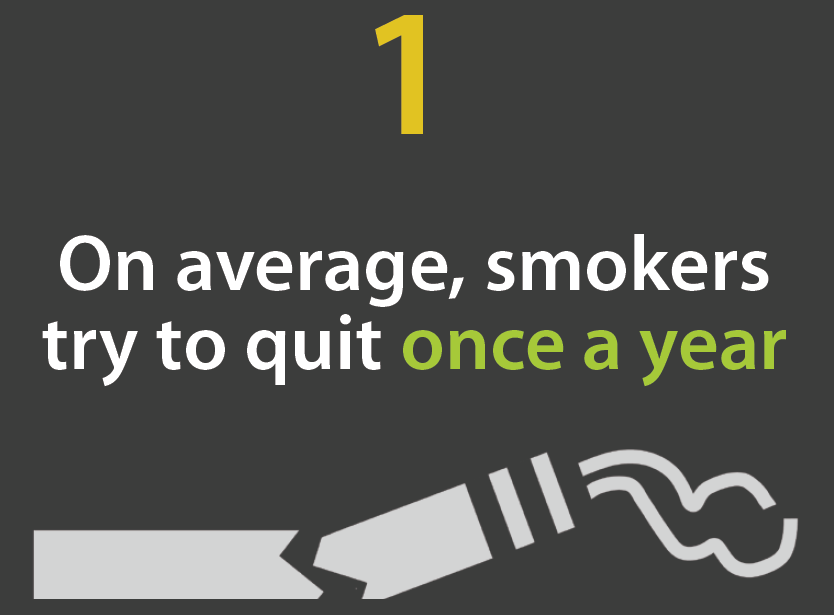 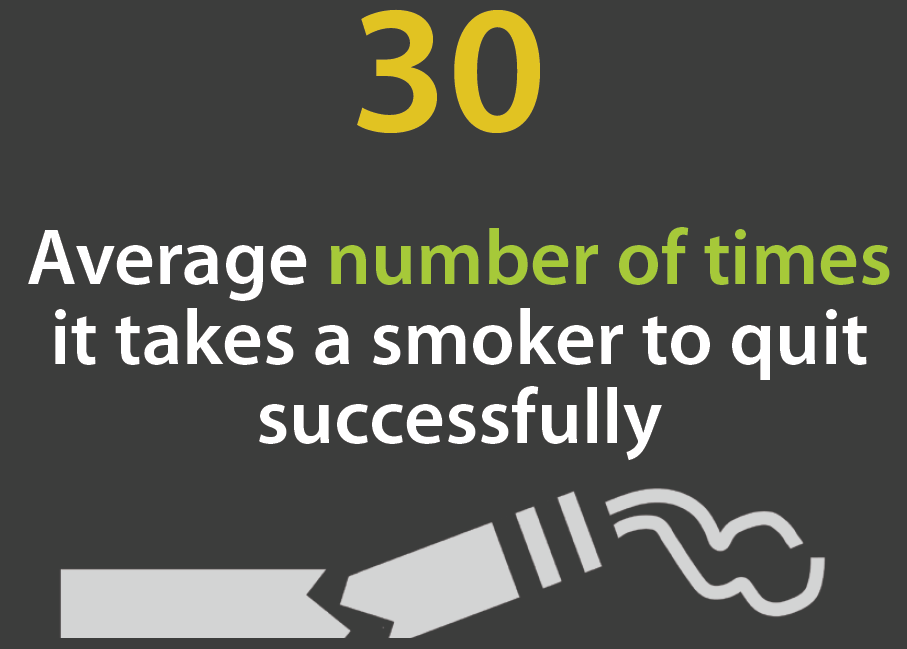 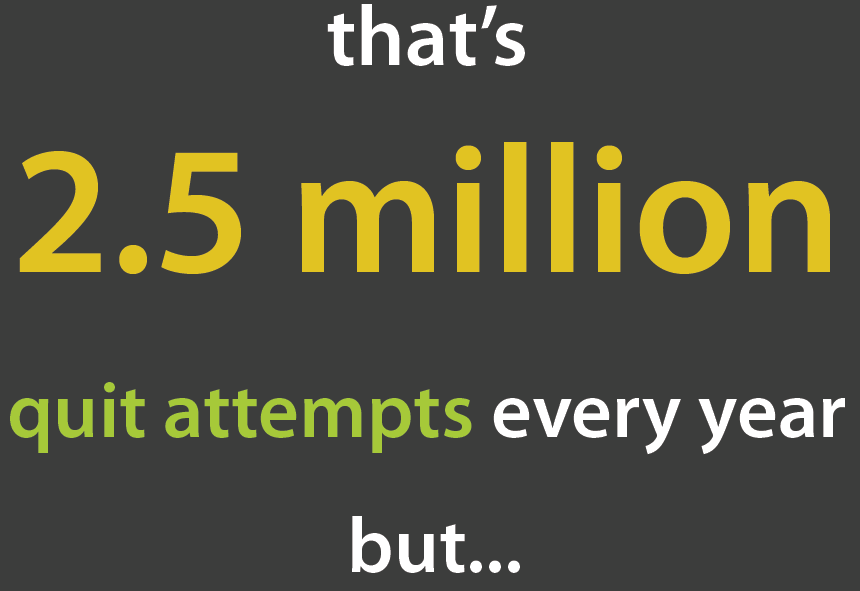 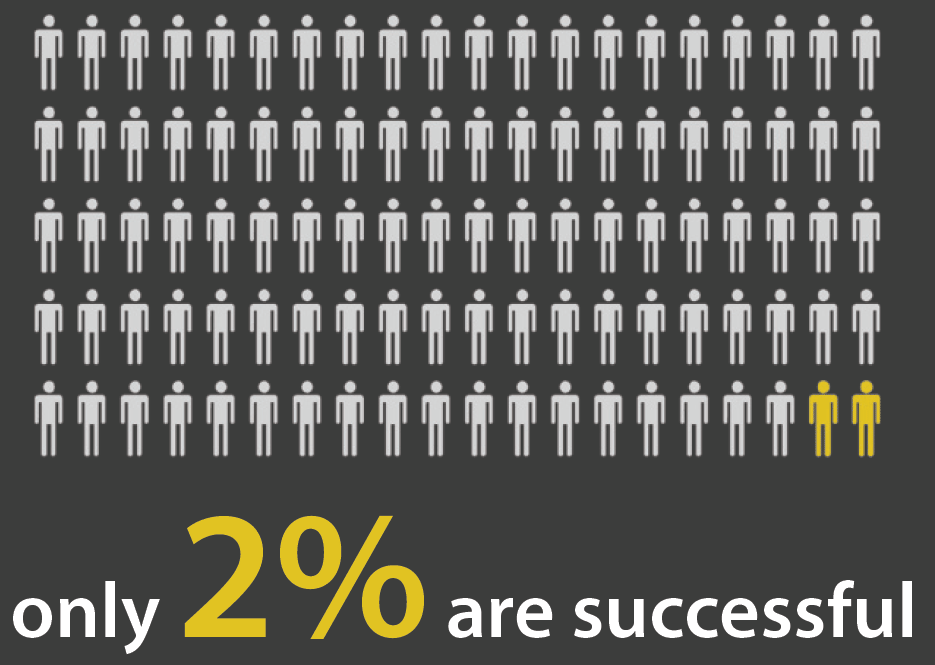 Factors that affect quitting
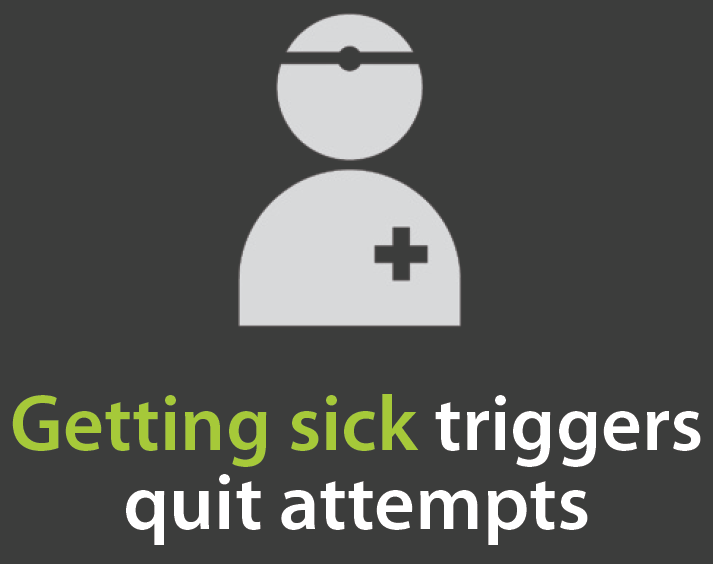 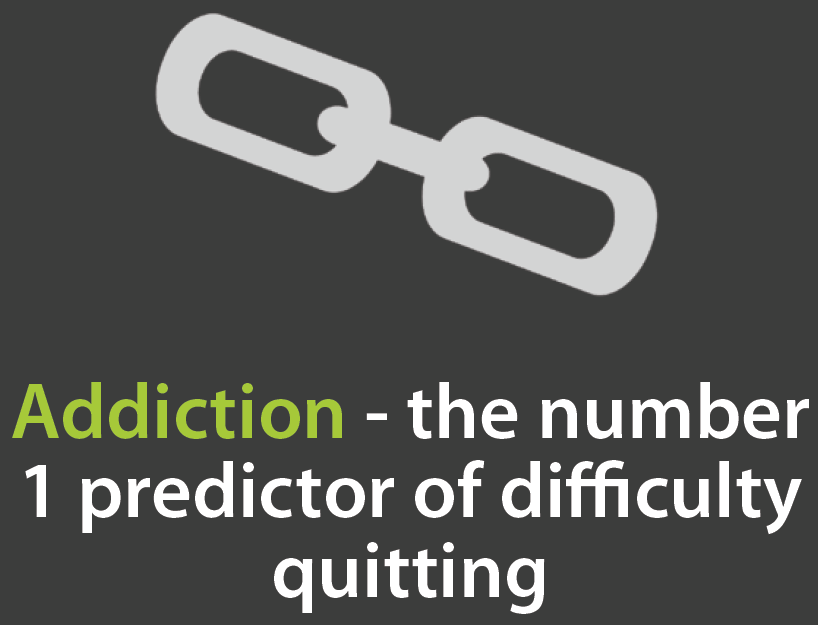 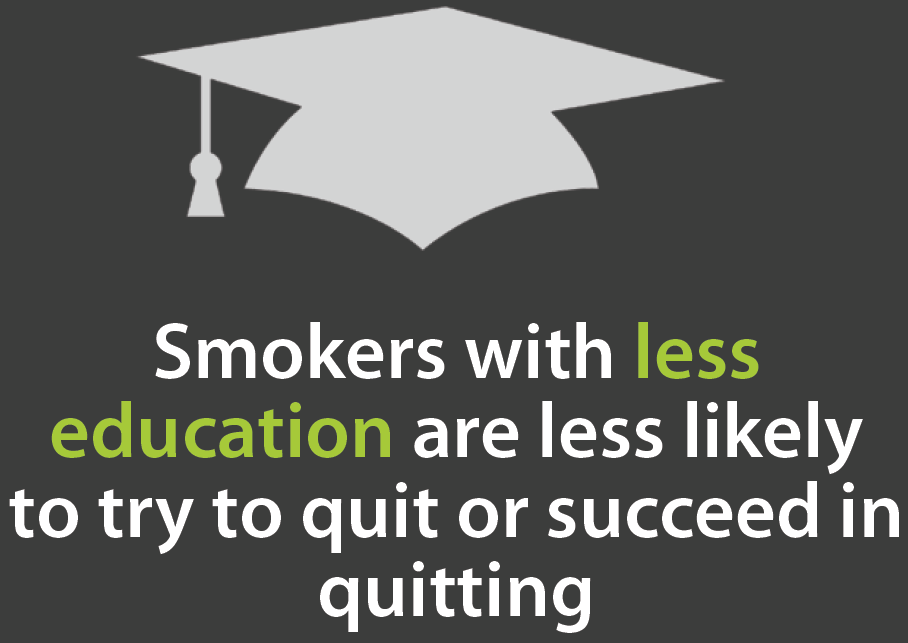 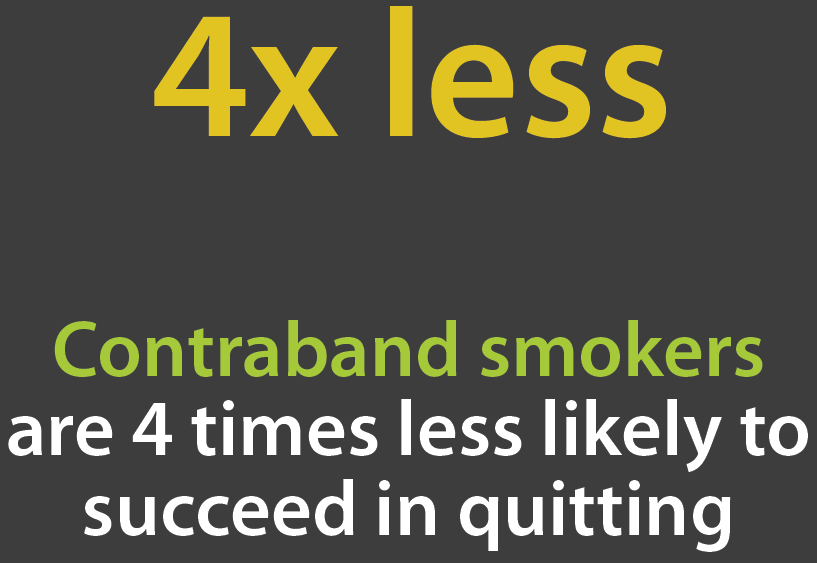 Top Quit Aids
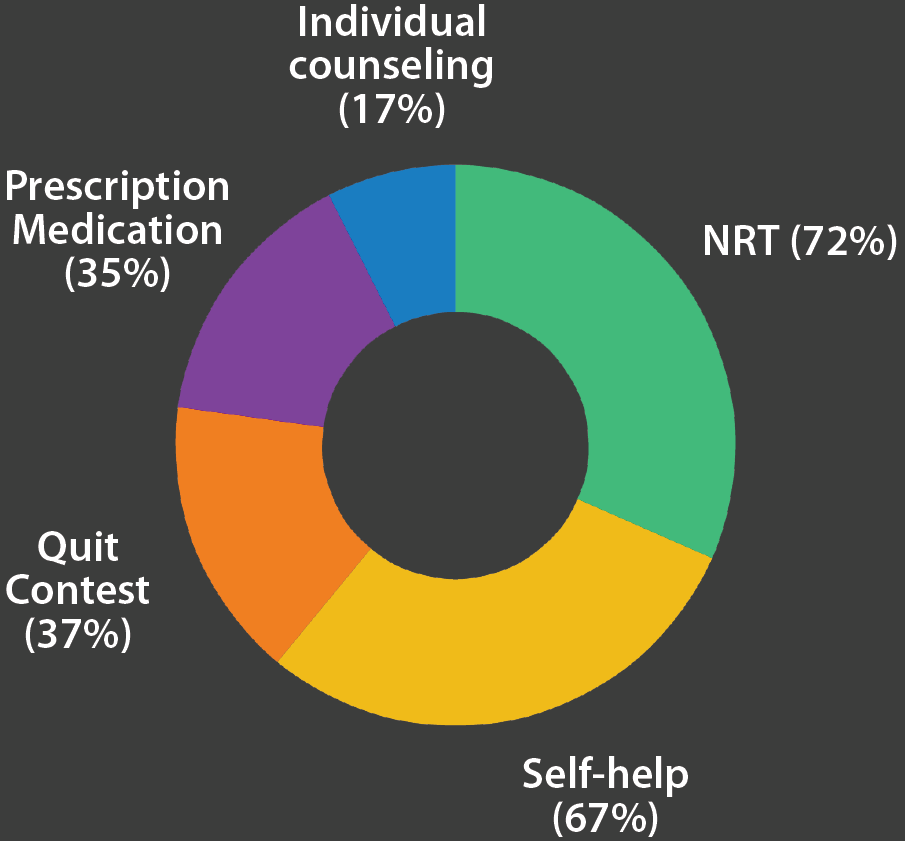 Getting Help
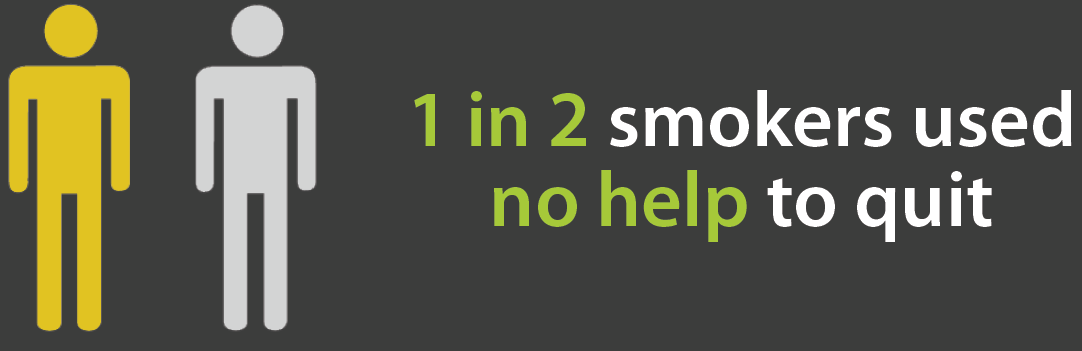 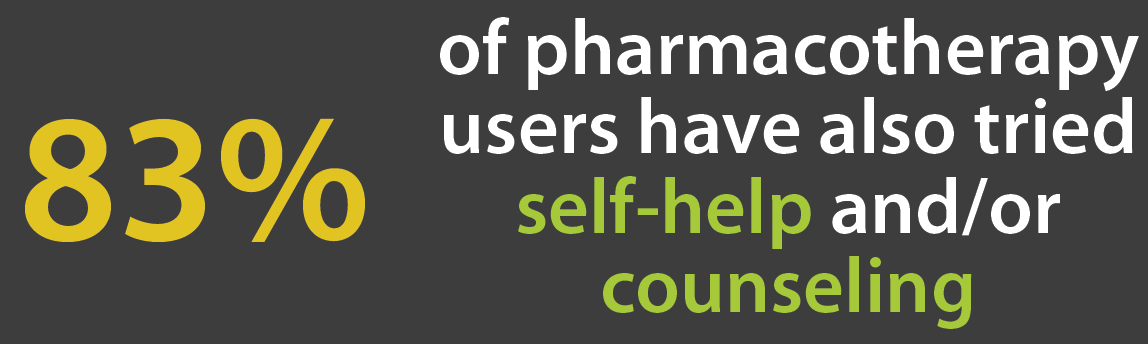 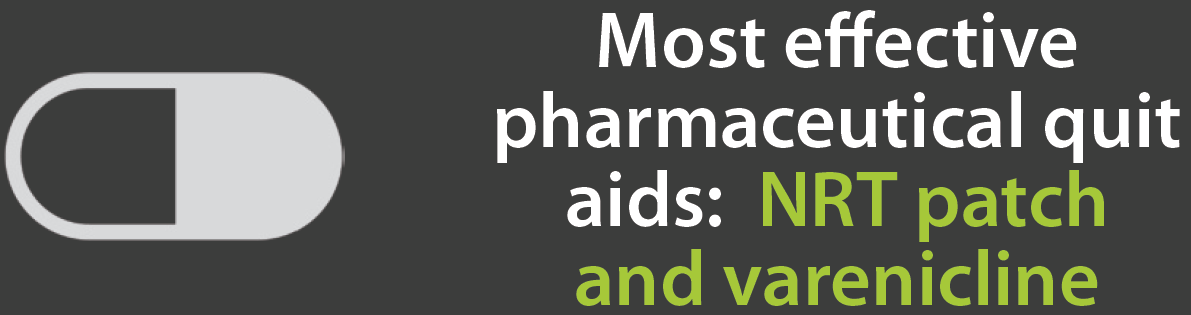 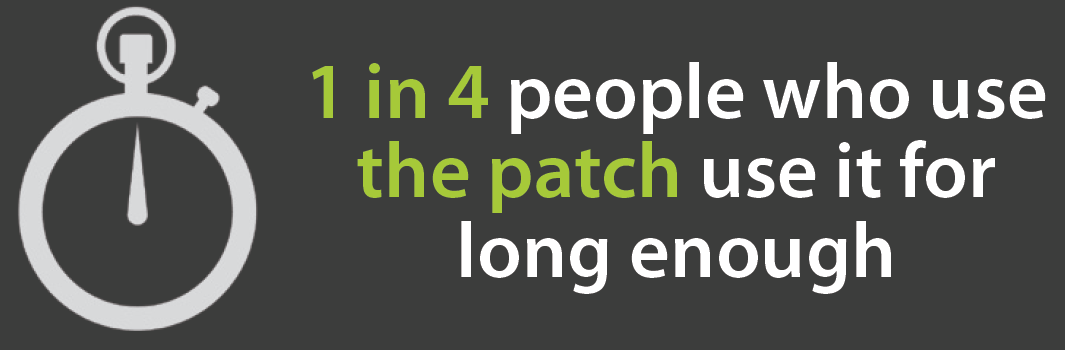 Chances Improve
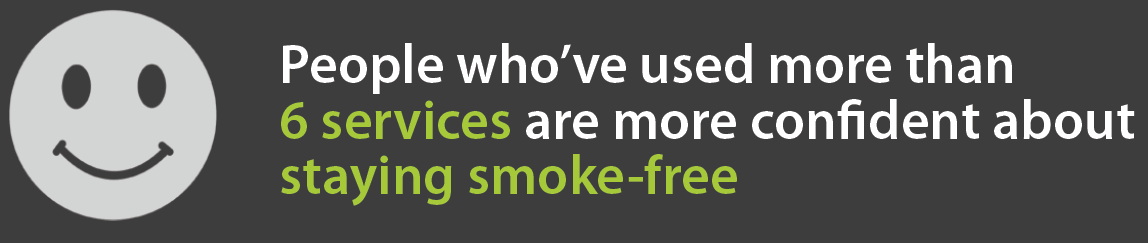 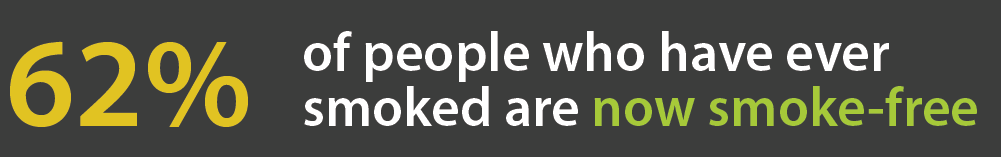 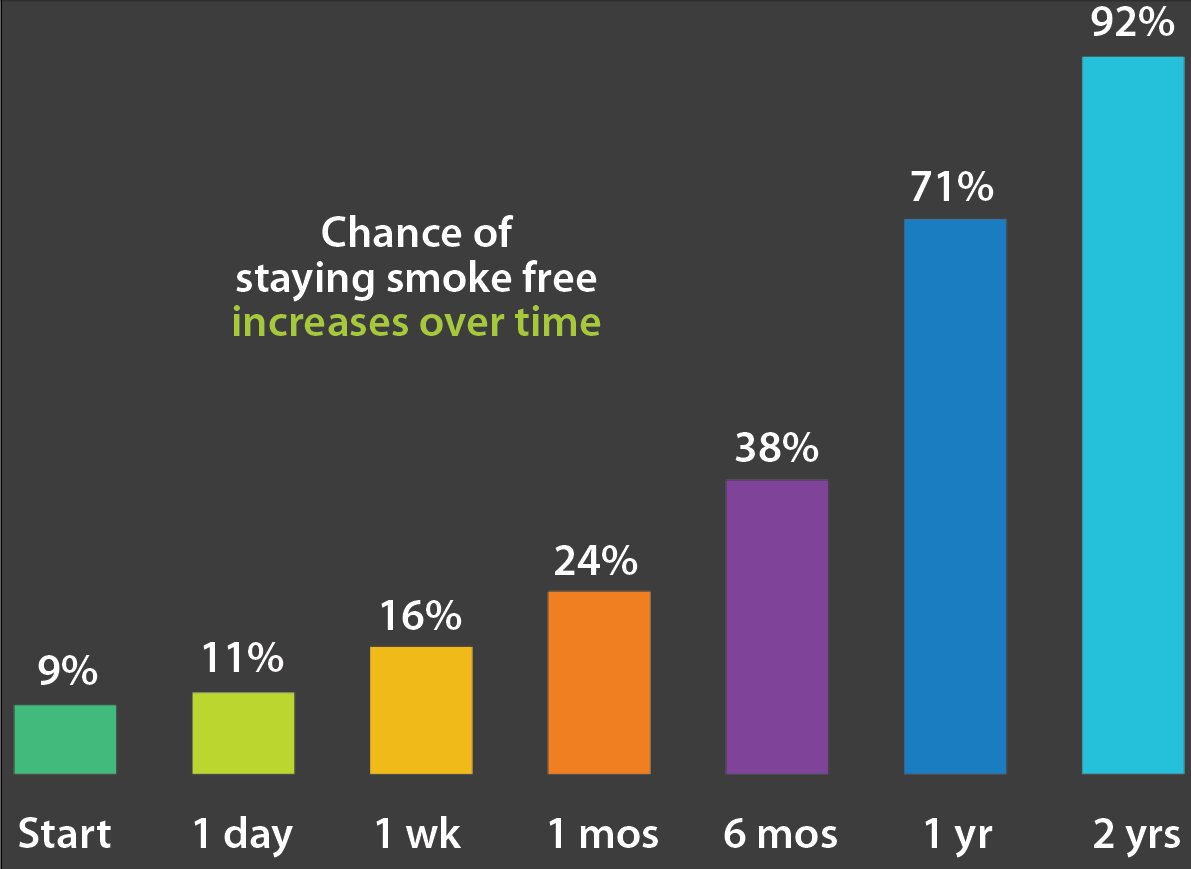 Findings from the Ontario Tobacco Survey  and other OTRU studies. To see this poster online and for more details, including references, go to: 
http://otru.org/quitting-smoking-in-ontario/
Published November 2013
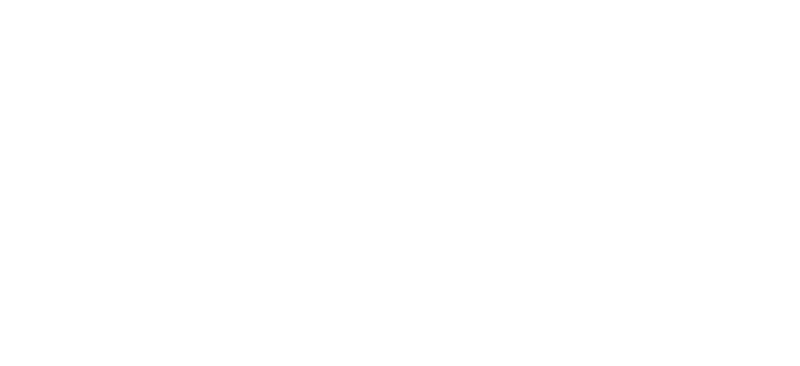